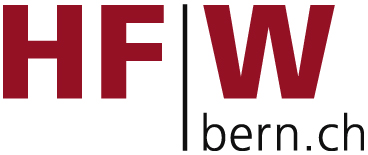 Grundlagen Englisch
Relative clauses
HFW Bern
Philipp Brunner
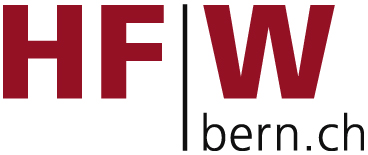 Relative clauses 1 – who/that/which
Study these sentence pairs:
I know the woman next door. She is a lawyer.
The people are friendly. They work in an office.
This is a machine. It can drive by itself.
We live in a house. It is 200 years old.

Can you write one sentence instead of two?

 You can use relative pronouns: 
where, who, which, that, whom, whose
Englisch Grundlagen, Relative Clauses
1
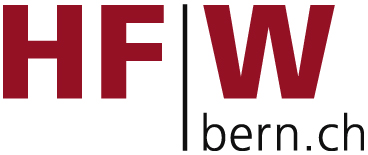 Relative clauses 1 – who/that/which
Study these sentence pairs:
I know the woman next door who is a lawyer.
Who is for people (not things)
2) The people that work in the office are friendly.
 that can also be used for people (anonymous group)
3) This is a machine that/which can drive by itself.
 That is mainly used for things
4) We live in a house that/which is 200 years old.
 Which is only used for things (not people)
Englisch Grundlagen, Relative Clauses
2
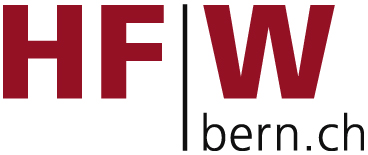 Relative clauses 1 – who/that/which
Relative clauses are used to write one instead of two sentences.
Relative clauses express a relation, e.g. between people and things.
Who, that and which are relative pronouns.
We don‘t write a comma (no extra information given!).
Englisch Grundlagen, Relative Clauses
3
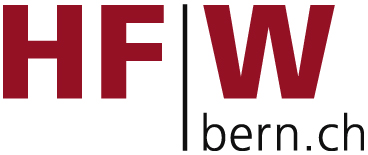 your turn!!
Work on
Grammar Book: Unit 37 p83
Murphy Copies
Englisch Grundlagen, Relative Clauses
4
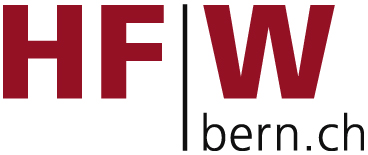 Relative clauses 2 – without relative pronoun
Study these examples:
1a) The man is carrying a bag. It‘s very heavy.
1b) The bag (that) he is carrying is very heavy.

2a) This apple is tasty. I am eating the apple.
2b) The apple (that) I am eating is tasty.

Can you guess the rule?
Englisch Grundlagen, Relative Clauses
5
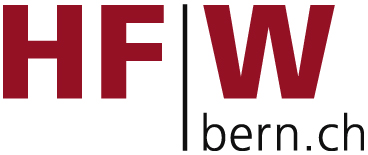 Relative clauses 2 – without relative pronoun
You do not need that/which/who when it is the object.
 The bag (that) the man is carrying.

 The apple (that) I am eating.
Englisch Grundlagen, Relative Clauses
6
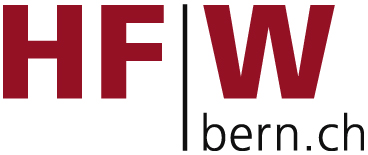 Relative clauses 2 – without relative pronoun
Sometimes there is a preposition (to, at, in, etc.) after a verb (=phrasal verb):

Eve is talking to a man. 
 Do you know the man (that) Eve is talking to?
We stayed at a hotel. 
 The hotel (that) we stayed at was very nice.
preposition: at end of relative clause!
Englisch Grundlagen, Relative Clauses
7
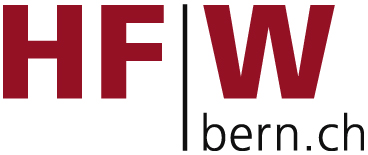 Relative clauses 3 – whose, whom, where
We use whose for people. We say something/someone belongs to them:
A widow is a woman. Her husband is dead.
A widow is a woman whose husband is dead.

What‘s the name of the man? You borrowed his car.
 What‘s the name of the man whose car you borrowed?
Englisch Grundlagen, Relative Clauses
8
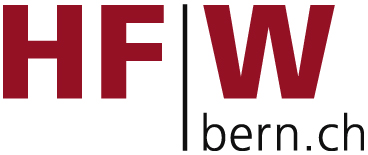 Relative clauses 3 – whose, whom, where
We use whom if people are the object of a sentence:
George is a person. I admire him.
George is a person whom I admire.

I like the people. I work with them.
 I like the people with whom I work.
Englisch Grundlagen, Relative Clauses
9
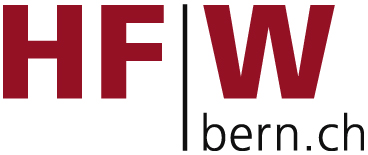 Relative clauses 3 – whose, whom, where
We use where to talk about a place:
This is the restaurant. We had lunch here.
This is the restaurant where we had lunch.

I went back to the town. I grew up there.
 I went back to the town where I grew up.
Englisch Grundlagen, Relative Clauses
10
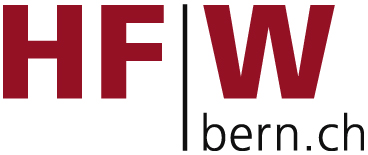 Relative clauses 4 – extra information clauses (non-defining relative clauses)
In relative clauses that give us extra information commas are used:
My brother Ben, who lives in Hong Kong, is an architect.
Anna told me about her new job, which she‘s enjoying.
We stayed at the Park Hotel, which a friend of ours recommended.
Englisch Grundlagen, Relative Clauses
11
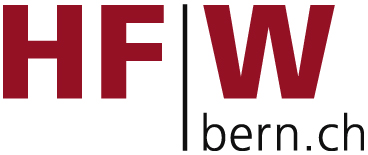 Relative clauses 4 – extra information clauses (non-defining relative clauses)
In relative clauses that give us extra information commas are used:
You cannot use that:
 John, who (*) who speaks German, works as our guide.
You cannot leave out who or which:
 We stayed at the Park Hotel, which a friend of ours recommended.
You can use whom for people:
 This morning I saw Chris, whom I hadn‘t seen for ages.
Englisch Grundlagen, Relative Clauses
12
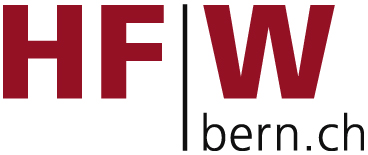 your turn!!
Work on
Grammar Book: Unit 38 p85
Murphy Copies: Units 93-96
Englisch Grundlagen, Relative Clauses
13